DC HMIS Training
DC FR2020: 2020 Federal Reporting Season
1/14/2020
http://www.community-partnership.org/
1
Agenda
What is the Federal Reporting Season?
Why is Federal Reporting important?
2020 Federal Reporting Timeline
Data used in 2020 Federal Reporting
Data Cleanup process in HMIS
Resources 
Next Steps
1/14/2020
http://www.community-partnership.org/
2
What is the Federal Reporting Season?
Every year the Federal Government (led by the Department of Housing and Urban Development (HUD)) requires Continuums of Care to complete a series of reports

Previously these reports were spaced throughout the year. 

This year they are all to be completed in the first half of the year. 

These reports provide various levels of information about our homeless services system and the completion and accuracy of these reports affect our federal funding.
1/14/2020
http://www.community-partnership.org/
3
What are the reports included?
Point-In-Time (PIT)
Housing Inventory Count (HIC)
System Performance Measures (SPMs)
Longitudinal System Analysis (LSA)
1/14/2020
http://www.community-partnership.org/
4
Point-In-Time
What: 
The Point-in-Time Count or “PIT Count” creates a snapshot of the scope and scale of homelessness in the District at a single point in time. 
Why: 
PIT Data is used locally to plan programs, allocate funding, track progress toward goals outlined in Homeward D.C., and better meet the needs of our homeless neighbors.  
Who:
Families and individuals (including unaccompanied minors) who are:
Unsheltered
Staying “on the streets” or in any place not meant for human habitation.
Sheltered
Residing in a emergency shelter or transitional housing program – both publicly and privately-funded.
Where: 
All across the District both on the streets and in Emergency Shelters and Transitional Housing Programs
When: 
Wednesday January 22nd, 2020
How: 
Sheltered (HMIS participating programs)
This is you! 
Serve clients as usual the night of PIT. 
Make sure HMIS is up to date within 24 hours of the 22nd. 
Sheltered (non-HMIS participating programs)
Complete surveys for the program participants staying the night of the 22nd. 
Unsheltered 
Many volunteers go out on the night of the 22nd from 10pm-2am and conduct surveys of those on the streets.
1/14/2020
http://www.community-partnership.org/
5
[Speaker Notes: This gives us a good snapshot of the ENTIRE population of literally homeless folks
Does not include unstably-housed – though our community has resources available for people who are couch-surfing or going house-to-house, but HUD requires this be a count of just literally homeless]
Housing Inventory Count
What:
This is yearly documentation of the beds and units we have available in our Continuum of Care for homeless individuals and families. 
This also documents what percentage of our beds and units are participating in HMIS
Along with the number of beds/units the program has on the night of the PIT, HUD asks for the number of beds and units used on that night. 
Why: 
So we can track our unit allocations and ensure they match our system’s needs
Who:
Homeless service providers that have beds/units 
Emergency Shelters
Transitional Housing
Rapid Rehousing
Permanent Supportive Housing
Other Permanent Housing
Where: 
All across the District

When:
The number of beds and units the program has on the night of January 22nd. 
We will be updating our report from last year in February –March of 2020 

How:
Working with Funders/Contract monitors and Program staff 
HMIS participating programs will have their numbers pulled from HMIS
Non-HMIS participating programs will complete a survey
1/14/2020
http://www.community-partnership.org/
6
Units/Beds
The number of spaces available within a housing program for serving clients. 
The use of units is typically for Families where there are multiple beds within a unit. How many families are you able to serve in your program will get your number of units. The average family size will give us the number of beds in your program. 
For singles, the units and the beds are the same number – how many people are you able to serve? 
For rapid rehousing, this number can fluctuate.
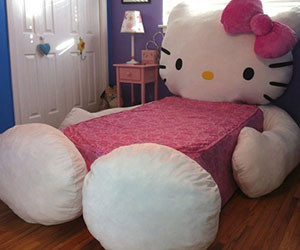 1/14/2020
http://www.community-partnership.org/
7
[Speaker Notes: Maybe skip this slide]
System Performance Measures
What:
A series of reports that look at the CoC’s performance based on HMIS data
7 measures (only 6 are actually measured now)
Length of time homeless
Returns to homelessness within DC at 6, 12, and 24 months
Number of homeless persons 
Employment and income growth for homeless persons in CoC Program-funded projects
Number of “First Time” homeless individuals
Successful placement from Street Outreach, and successful placement or retention in Permanent Housing
Why:
This helps track how the CoC is doing over time in housing people and keeping them housed. 
Are we making progress in our goals? 
Who
HMIS programs only, not including Coordinated Entry nor Supportive Services only providers.
Where: 
In HMIS
When:
The reporting period is 10/1/18-9/30/19 
There is a 2 year look back going back to 10/1/16
How:
There are a series of reports in ART that TCP will pull to see our error rate for submission
We will send data quality reports to programs so we have the cleanest data possible for submission
1/14/2020
http://www.community-partnership.org/
8
Longitudinal System Analysis
What:
A data export that looks at who the system serves on an aggregate level, as well as bed/unit utilization over the course of the year. 
Demographic characteristics
Length of time homeless and patterns of system use
Information specific to sub-populations
Housing Outcomes for those who exit the homeless services system
Why:
To better understand the number, characteristics, and service needs of people using homeless services in DC. 
Who:
Aggregated client information from HMIS participating Emergency Shelters, Transitional Housing, Rapid Rehousing, and Permanent Supportive Housing
Where:
In HMIS 
When:
This report has multiple reporting periods, known as cohorts. 
 Current Reporting Period Cohort – 10/1/18 – 9/30/19
Exit Cohort 1 – Previous reporting Period 10/1/17-9/30/18
Exit Cohort 2 – Two years ago 10/1/16 – 9/30/17
How:
A data export will be pulled by TCP from HMIS that covers all this information. 
HMIS providers will be asked to clean their data for accurate and successful submission. TCP will provide the data reports for your cleanup work.
1/14/2020
http://www.community-partnership.org/
9
Who Participates?
Point In Time 
Both HMIS participating programs and non-HMIS participating programs
Emergency Shelters 
Transitional Housing Programs
Those counting unsheltered individuals
System Performance Measures
HMIS participating programs only
Emergency Shelters
Transitional Housing
Permanent Supportive Housing
Rapid Rehousing
Other Permanent Housing
Street Outreach
Housing Inventory Count
Both HMIS participating programs and non-HMIS participating programs
Emergency Shelters
Transitional Housing
Permanent Supportive Housing
Rapid Rehousing
Other Permanent Housing
Longitudinal System Analysis
HMIS participating programs only
Street Outreach
Emergency Shelter
Transitional Housing
Rapid Rehousing
Permanent Supportive Housing
1/14/2020
http://www.community-partnership.org/
10
How do these fit together?
All of these reports fit together to become the Annual Homeless Assessment Report (AHAR) to Congress. 

These also work together to locally give us a better understanding of how our Homeless Services System is working and what gaps we might have.
LSA
PIT
HIC
SPMs
1/14/2020
http://www.community-partnership.org/
11
Federal Reporting Timeline
1/14/2020
http://www.community-partnership.org/
12
[Speaker Notes: This year all of these reports are being submitted in the same timeframe.]
1/14/2020
http://www.community-partnership.org/
13
[Speaker Notes: This includes our time to do final pulls of the data and submit to HUD]
Important Dates for HMIS
1/14/2020
http://www.community-partnership.org/
14
[Speaker Notes: Here are the dates that you all need to keep in mind for this work.]
What is expected of you/your agency?
Make sure data is accurate from 10/1/2018 - 1/23/2020 

Make data corrections as sent to you 

Communicate with TCP about questions and issues regarding Data Quality 

Answer questions about programs as needed by TCP
1/14/2020
http://www.community-partnership.org/
15
Data Used in these reports
1/14/2020
http://www.community-partnership.org/
16
The 2020 Data Cleanup Process
Two main rounds of data clean up:
TCP will send out Data Quality emails containing data from 10/1/2018 - 1/23/2020 to cover all the reporting periods for these reports. This will also be covering the Quarterly Data Quality and Performance Reports. 

Round 1 begins on January 27th and ends February 7th 

TCP will then re-run the Data Quality reports and send updated emails on what still needs to be completed for Round 2

Round 2 begins on February 10th and ends February 21st 

As we are able to test and do draft reports for the LSA, we may discover we need to send out a Round 3 of data quality emails specifically for the LSA report needs. 

Round 3 would begin March 17th and end April 1st
1/14/2020
http://www.community-partnership.org/
17
Resources
We have a Data Quality Guide on our website that documents common data entry errors, and how to correct them in HMIS. 

The HelpDesk is available to answer your data entry and data cleanup questions as well. 

 Tuesday February 4th Open Office Hours for Data Clean up
1pm – 5pm at 801 Pennsylvania Ave STE 360 
An open conference room to have time to work on specific questions about your data quality. 
Optional and do not need to stay for the whole time. 
Sign up link here so we have you on the list for the security desk to let you up – if you sign up and end up not showing that’s okay.
1/14/2020
http://www.community-partnership.org/
18
Next Steps
Be on the lookout for Data Quality Emails. 

If you are not the person to send Data Quality emails from TCP, make sure you send kpaton@community-partnership.org an email with the correct contact person for Data Quality Emails. 

Make sure your data entry is up to date!
1/14/2020
http://www.community-partnership.org/
19
Help and Support
Helpdesk: hmis@community-partnership.org
Email the helpdesk with questions and we will provide answers and resources. 
We respond within 2 business days. 

Trainings: 
We hold HMIS trainings every month. 
They are open to all, new user, seasoned veteran, or anywhere in between
Training eventbrites are found at http://community-partnership.org/providers/training 
Have questions about the trainings? Email the helpdesk!
Helpdesk
Trainings
1/14/2020
http://www.community-partnership.org/
20
Thanks for participating!
Questions? 
HMIS Help-Desk Email:  hmis@community-partnership.org
1/14/2020
http://www.community-partnership.org/
21